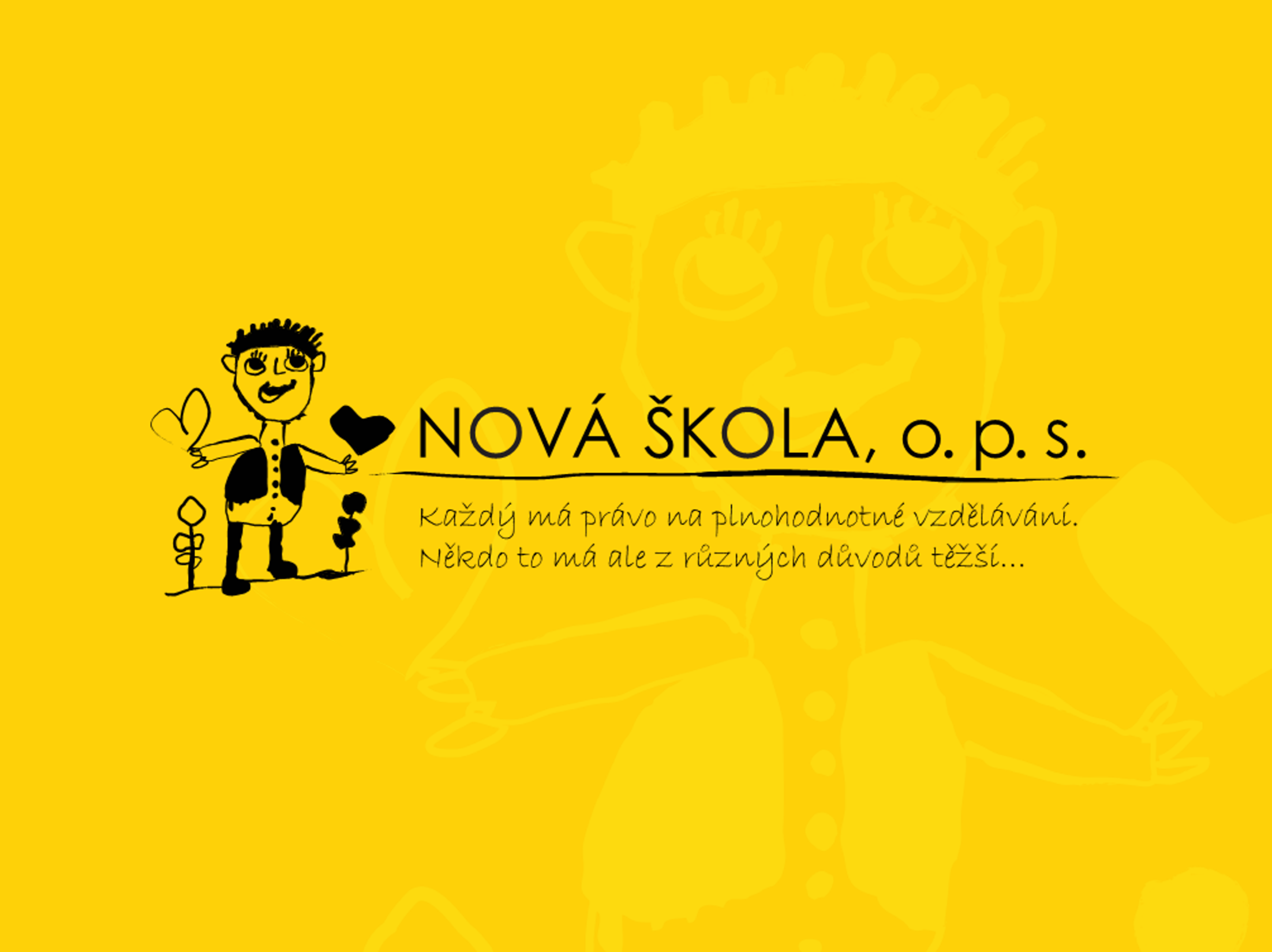 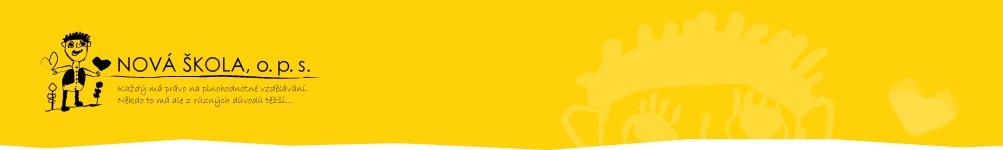 www.asistentpedagoga.cz
Od roku 2013

jediný specializovaný portál v ČR
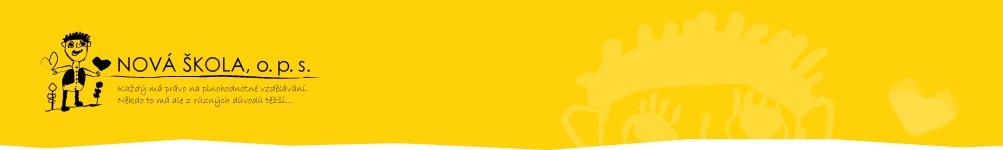 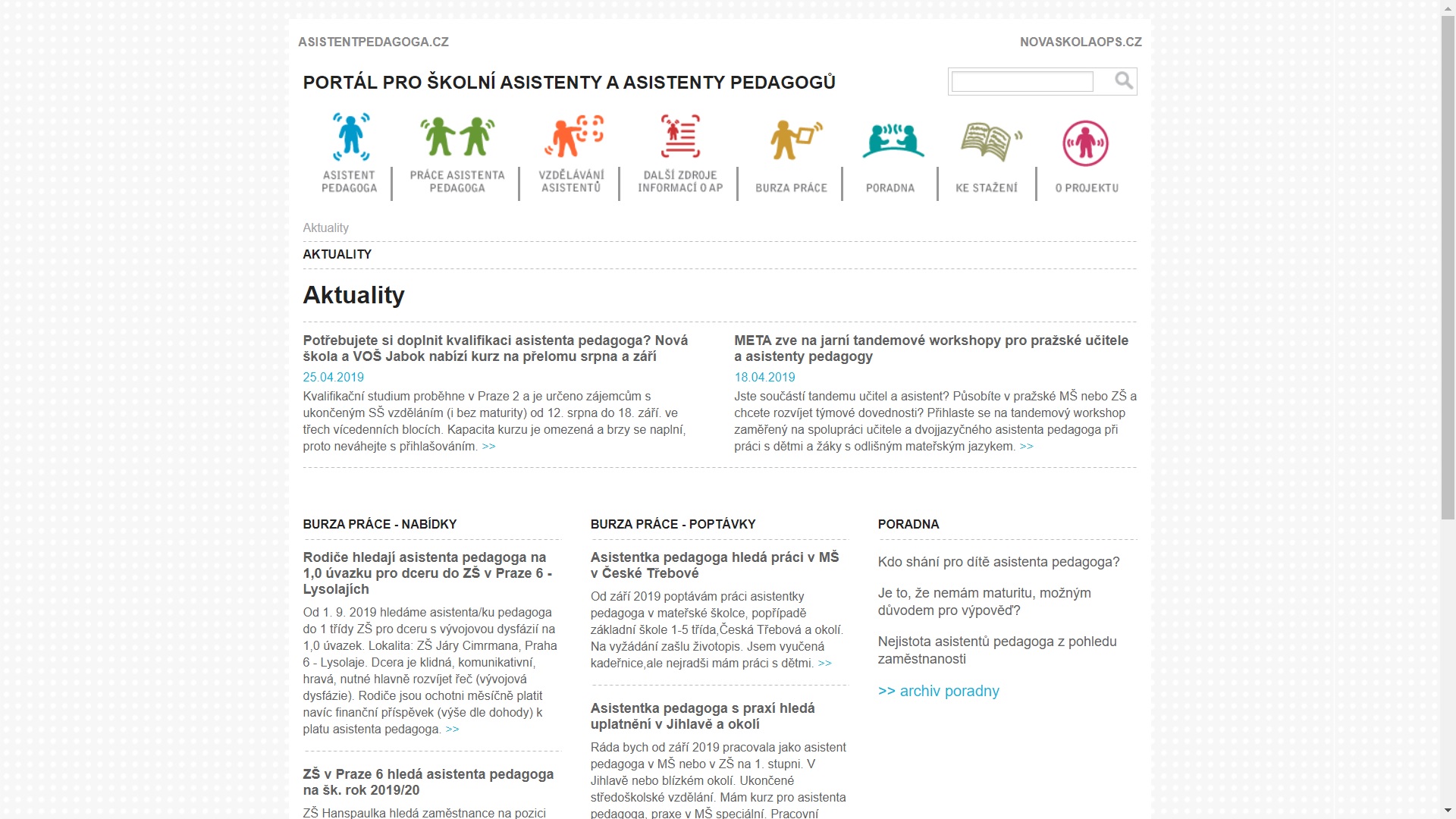 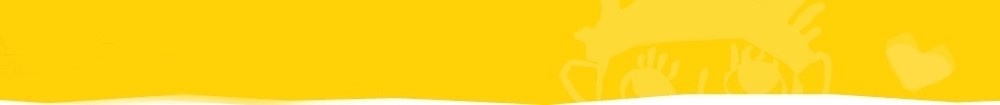 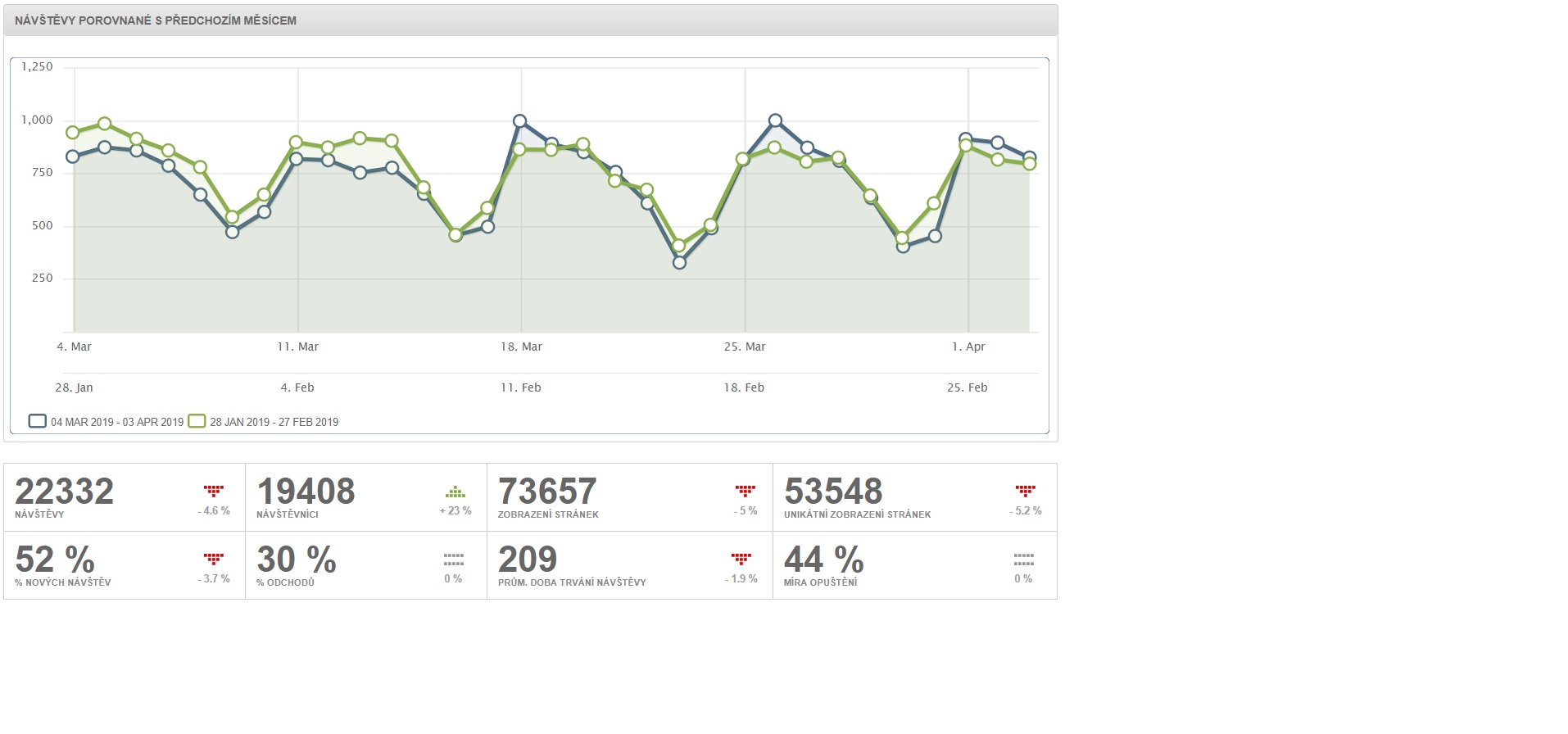 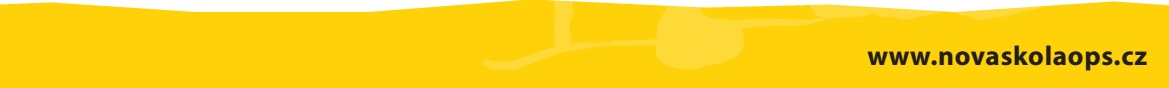 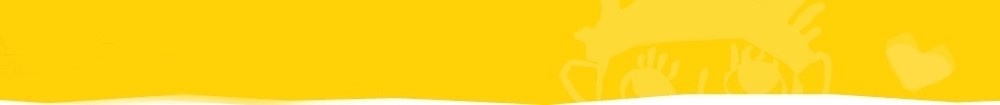 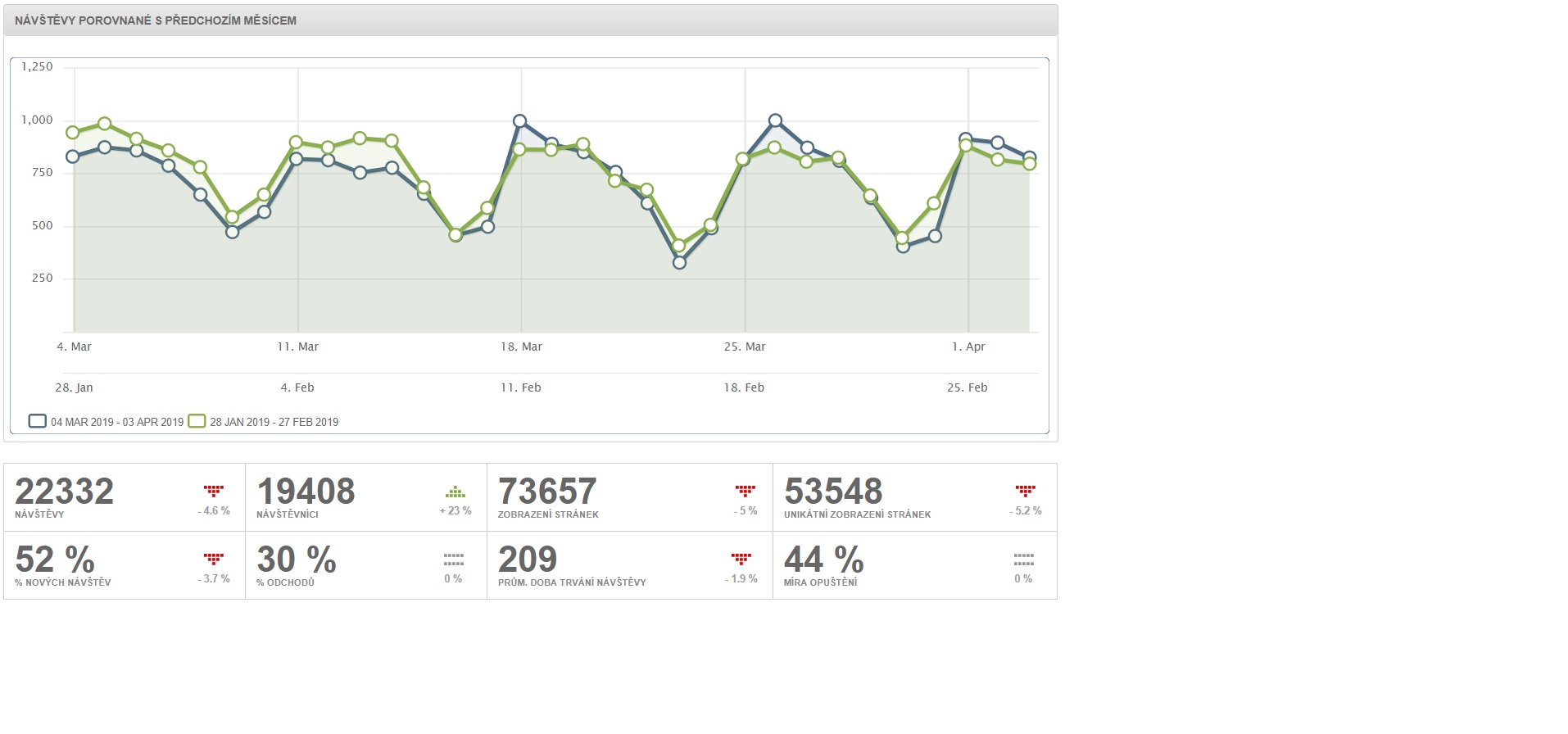 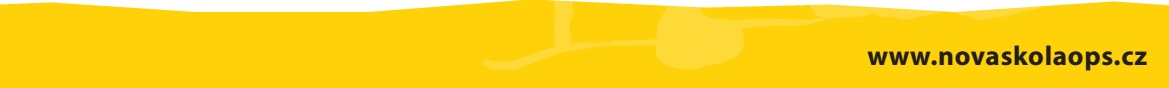 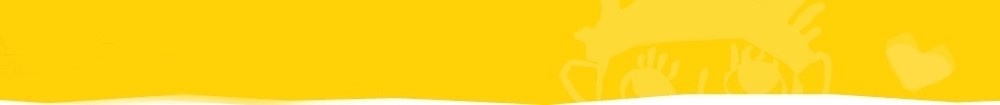 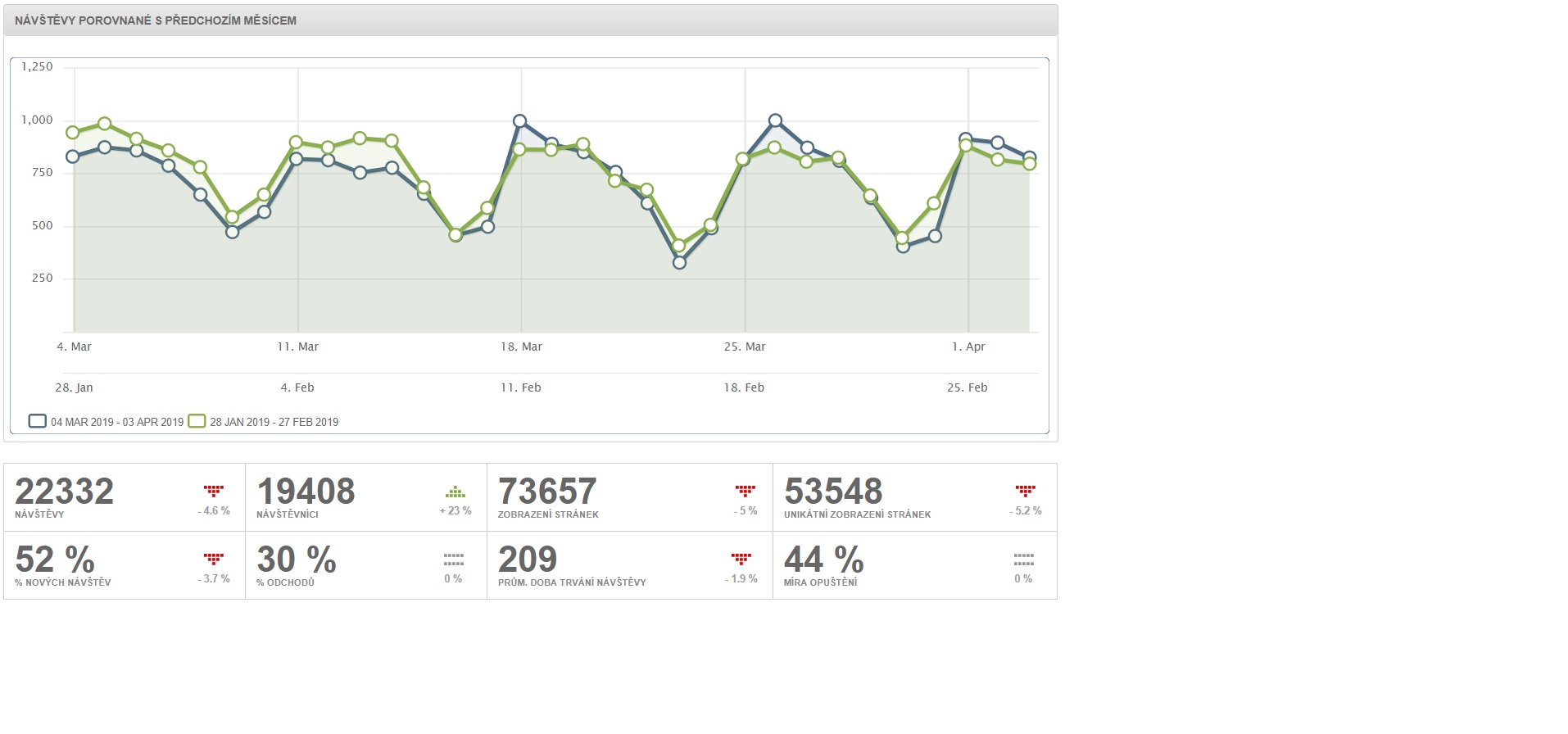 sobota
sobota
sobota
sobota
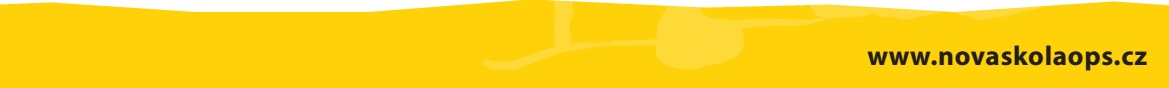 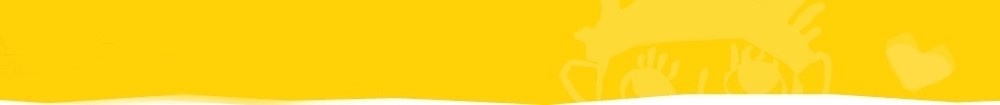 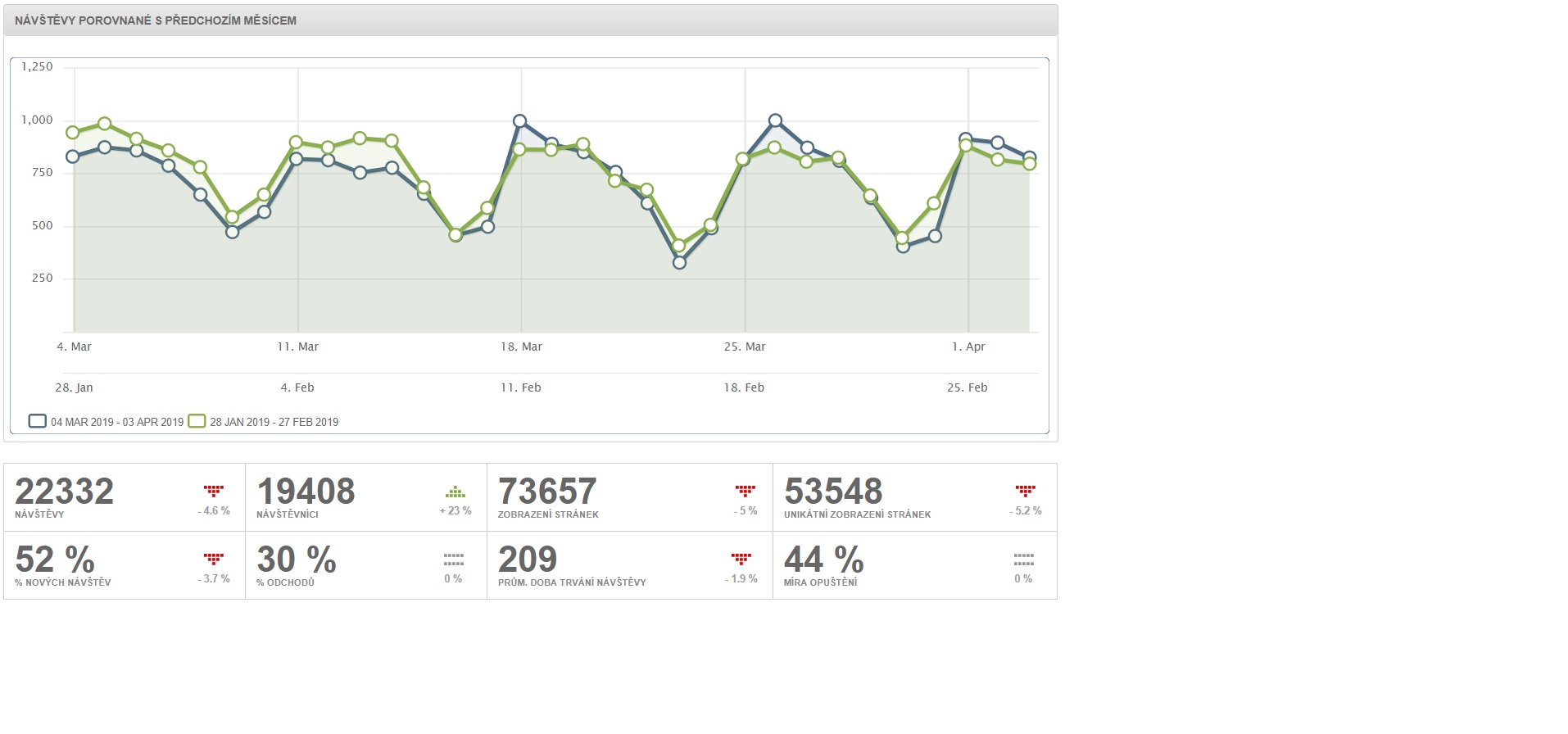 út
po
út
po
po
st
st
čt
st
st
po
čt
st
po
čt
pá
čt
pá
pá
út
pá
ne
ne
ne
út
út
ne
sobota
sobota
sobota
sobota
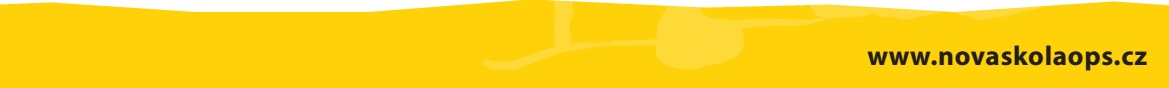 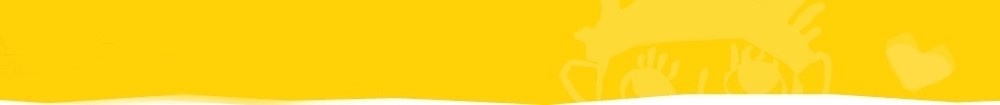 Souhrn za rok 2018
126.527 uživatelů celkem
zobrazilo 805.278 stránek
a dohromady zde strávili 782.284 minut,
což je něco přes 543 dní
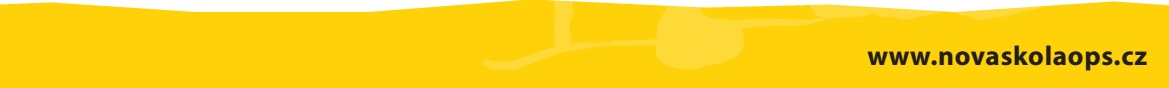 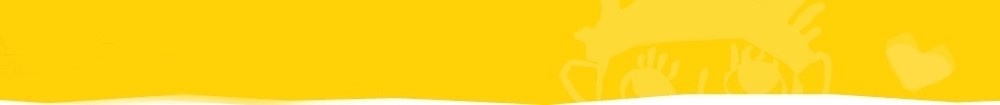 Důležité funkce
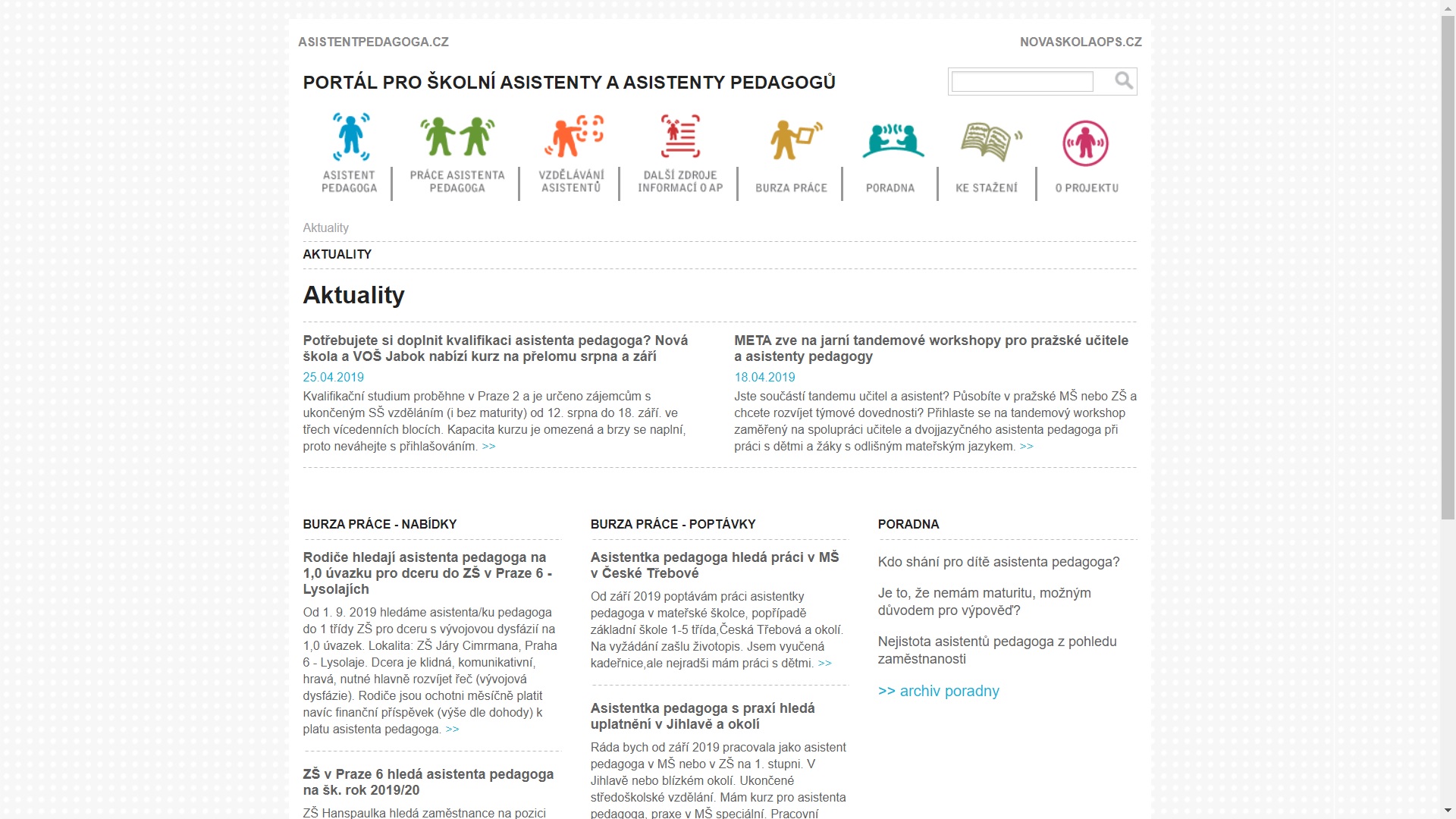 souhrn legislativy k asistentům pedagoga a školním asistentům
shrnutí náplně práce asistentů a spolupráce s dalšími aktéry
seznam kvalifikačních kurzů a jejich poskytovatelů
burza práce poptávka i nabídka | celkem 1079 inzerátů
poradna celkem 2563 zodpovězených dotazů
ke stažení metodické a pracovní materiály, odborná literatura
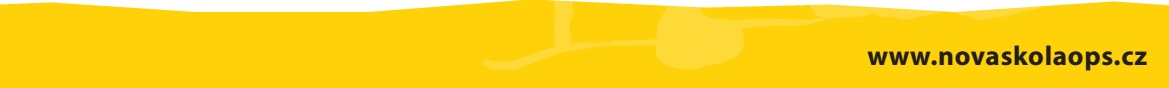 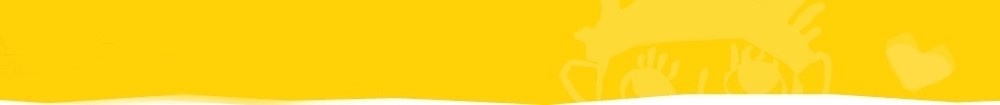 …plánujeme…
Videosekci krátká metodická videa, vysvětlující základní principy spolupráce pedagog / asistent, roli asistenta ve třídě, nejčastější chyby i dobré příklady…
Plnou responzivitu webu komfortní používání na PC, tabletech i chytrých telefonech
Kalendář přehled aktuálních akcí, kurzů a možností dalšího vzdělávání
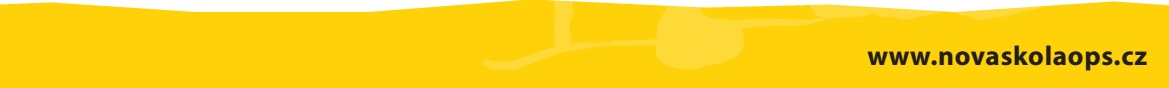 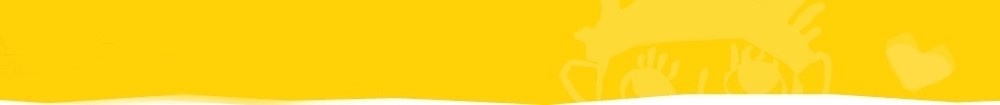 prosíme o zpětnou vazbu
Jak nás vidíte Vy?
Co Vám na portálu chybí?
Co bychom mohli nebo měli změnit?
Co je nejpřínosnější, co využíváte nejčastěji?
Máte nějaký nápad, vizi, ideu…?
děkujeme!
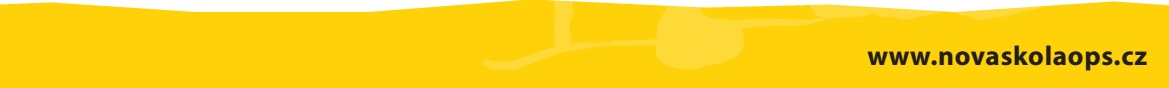 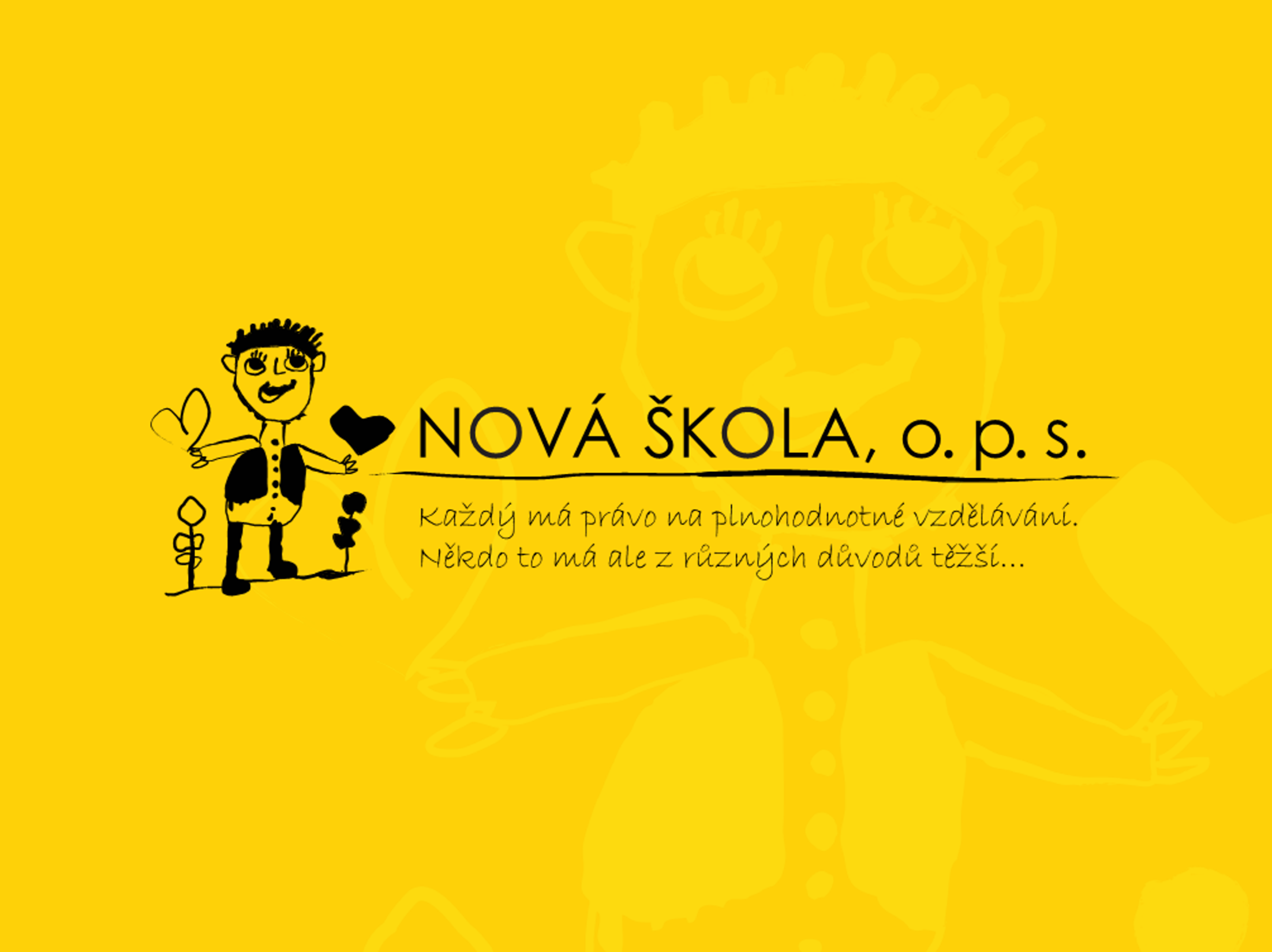